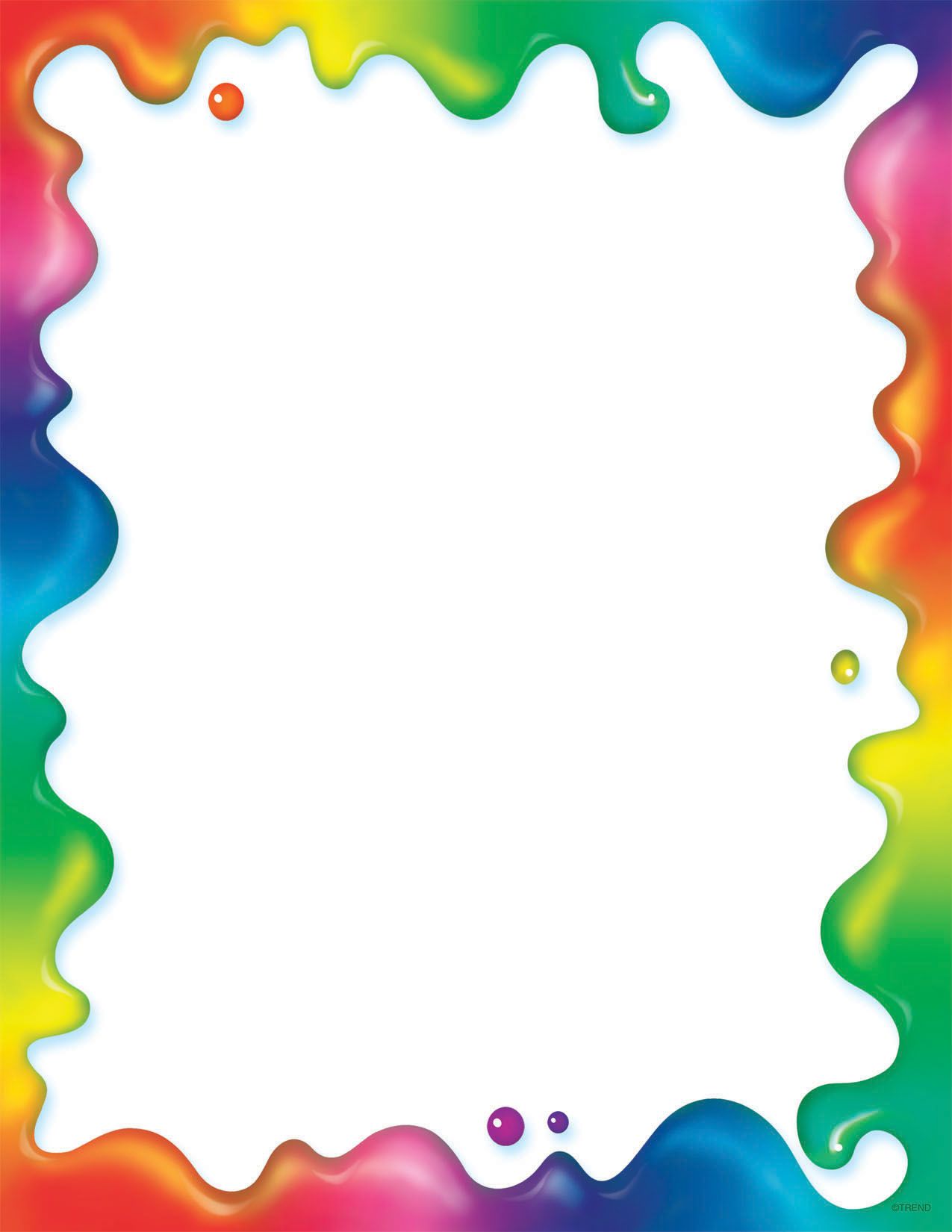 Dr. Evans  Room 407
2024 - 2025

🦋Bookbag
🦋#2 Pencils 
🦋Over the Head Headphones
🦋 Two Composition Notebooks
🦋24-Count Crayola Crayons
🦋 Blunt Tip Scissors
🦋Black Thin Dry Erase Markers
🦋 Glue Sticks
🦋1 Pencil Pouch
🦋Gallon and Pint Size Ziplock Bags